Проективные методы работы с детьми и взрослыми в психологическом консультировании
Педагог-психолог, Таран О.Н.
Тест "Гомункулюс" (А.В. Семенович)Цель: диагностика соматических нарушений.Материалы: образец рисунка на стандартном листе бумаги (А4), цветные карандашиПеред началом тестирования необходима предварительная беседа с родителями, изучение медицинской карты ребенка.Перед ребенком кладется лист с рисунком и предлагается его раскрасить. Ребенок выполняет работу ведущей рукой.Важно: обратить внимание, какую часть изображения ребенок начал раскрашивать первой, какой цвет применил.
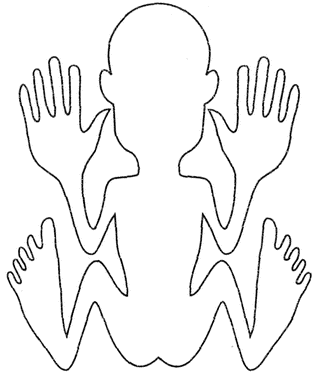 По окончании раскрашивания ребенку предлагаются следующие вопросы:Кого ты нарисовал? Как зовут? Сколько лет?Что сейчас делает?Чем вообще занимается? Любимое и нелюбимое занятие?Боится ли он чего-нибудь? Где живет? С кем живет?Кого больше всех любит? С кем дружит (играет, гуляет)?Какое у него настроение? Его самое заветное желание?Если бы у него был выбор, чем бы он защищался от врагов?Какое у него здоровье? Что и как часто у него болит?Что в нем хорошего, плохого? Кого он тебе напоминает?
Интерпретация А.В. Семенович некоторых элементов теста «Гомункулюс»:• Пуговицы, деление туловища пополам — желудочно-кишечные заболевания. Искривленная линия пуговиц — сколиоз позвоночника. Пуговицы до конца — запоры, энурез, энкопрез.• Цветные руки — не развита тонкая моторика рук.• Красные уши — недоразвитие фонематического слуха, слуховые галлюцинации.• Красные волосы, дорисованная шапка — вегетососудистая дистония, гидроцефалия.• Красный рот — астма, кашель.• Красные волнистые линии — сосудистые нарушения.• Перевязка на горле, бусы, воротник — воспаленные миндалины, ситуативные воспоминания, обвитие пуповиной во время беременности, дисфункция щитовидной железы, тахикардия.• Румянец на щеках — дисфункция щитовидной железы.• Маленький рот, его отсутствие — логопедические проблемы.• Нераскрашенная фигура — асоматогнозис (невосприятие собственного тела).• Не раскрашена нижняя часть тела — энурез, энкопрез.• Нос — фаллос (в сочетании с красными губами и не прорисованной нижней частью может свидетельствовать о сексуальных проблемах или мастурбации). Ситуативно — просмотр порнофильма накануне.• Сильный нажим на рисунке — обозначено больное место.• Пятно на теле — гипертонус обозначенной части тела.• Затемненная левая сторона — функциональные нарушения сердечной деятельности.• Помеченные суставы — подвывихи при рождении, боль в суставах.• Крупные штрихи раскраски — органические нарушения, эписиндром Вместе с тем, тест определяет наличие или отсутствие у ребенка таких явлений, как гипо-/гипертонус мышц, ригидные телесные установки; колебания внимания и эмоционального фона при выполнении задания в целом и при переходе от одного участка раскрашивания, к другому; сбои дыхательного ритма и пр.
Проективный тест «По воле ветра» Вы еще помните те длинные летние дни, когда занятия в школе прекращались, у вас не было никаких обязанностей, а было только время с рассвета до заката? Время игр и приключений, время мечтаний и странствий. Часы, проведенные за детскими развлечениями: запусканием воздушного змея: наблюдений за облаками: пусканием мыльных пузырей.Представьте, что вы вновь вернулись в те детские летние дни и снова пускаете мыльные пузыри в открытом поле. Что лучше всего описывает сцену, которую вы себе представили?
1. Пузыри, которые вы пускаете, уплывают высоко в небо?2. Вы пускаете сотни маленьких пузырей через свое пластмассовое кольцо.3. Вы сосредоточились на том, чтобы выдуть один огромный пузырь.4. Пузыри, которые вы надули, относит ветром назад, за спину.
Блестящие пузыри, которые вы себе представили, являются символами ваших надежд и мечтаний. Сцена, которую вы описали, раскрывает то, что вы думаете о своих мечтах, которые, как вы надеетесь, когда-нибудь сбудутся.1. Пузыри, которые вы пускаете, уплывают высоко в небо?Ваши собственные мечты кажутся вам такими же ускользающими и недостижимыми, улетающими от вас, как мыльные пузыри на ветру. Возможно, вы хотите слишком много и слишком быстро или вас просто захватили несбыточные фантазии. Как бы то ни было, разрыв между вашими мечтами и реальностью очень большой. Вероятно, вы любите рассказывать другим о своих грандиозных проектах и планах на будущее, но где-то внутри вас есть голос, который говорит вам, насколько хрупкие и мимолетные все эти ваши мечты.2. Вы пускаете сотни маленьких пузырей через свое пластмассовое кольцо.Вы нацеливаетесь на то, что можно достичь немедленно, - новая одежда, машина, друг или подруга. Ваши мечты всегда благоразумны и достижимы. Определите, чего вы хотите в этом мире больше всего, и работайте над достижением этого. Если вы будете гнаться за всем сразу, то у вас есть возможность остаться с пустыми руками.
3. Вы сосредоточились на том, чтобы выдуть один огромный пузырь.У вас есть одна, крайне важная для вас мечта или цель, которая управляет вашей жизнью. Оставайтесь верными этому желанию и добивайтесь своей цели. И через определенное время вы увидите, что она вовсе не так далека от вас.4. Пузыри, которые вы надули, относит ветром назад, за спину.Ваш прошлый неутешительный опыт с неисполнившимися надеждами и мечтами формирует ваш сегодняшний образ мысли. Но опыт погони за мечтами, часть из которых вы упустили, был для вас всего лишь тренировкой, поскольку вы определяете новые цели на будущее. Не бойтесь продолжать мечтать - не терпит неудач только тот, кто ничего не пытается делать.
Метафорические ассоциативные карты.Изначально метафорические ассоциативные карты являются ПРОЕКТИВНОЙ методикой: важен не заложенный изначально психотерапевтом в эту картинку смысл, а душевный отклик каждого клиента на попавшуюся ему картинку.ХОЗЯИН КАРТЫ - ХОЗЯИН ИСТОРИИ, автор рассказа об этой картинке.В одной и той же картинке разные люди увидят совершенно разные образы, или феномены, и в ответ на этот стимул (визуальный образ) каждый вынесет свое внутреннее содержание актуальных переживаний. Метафорические ассоциативные карты позволяют осуществить обход рационального мышления, снять защиту и внутреннее сопротивление, создать условия для диалога между внешним и внутренним миром человека, помогают реконструировать травматическое событие, сформулировать и выразить его словам, или – вербализовать, что само по себе влечет терапевтический эффект.